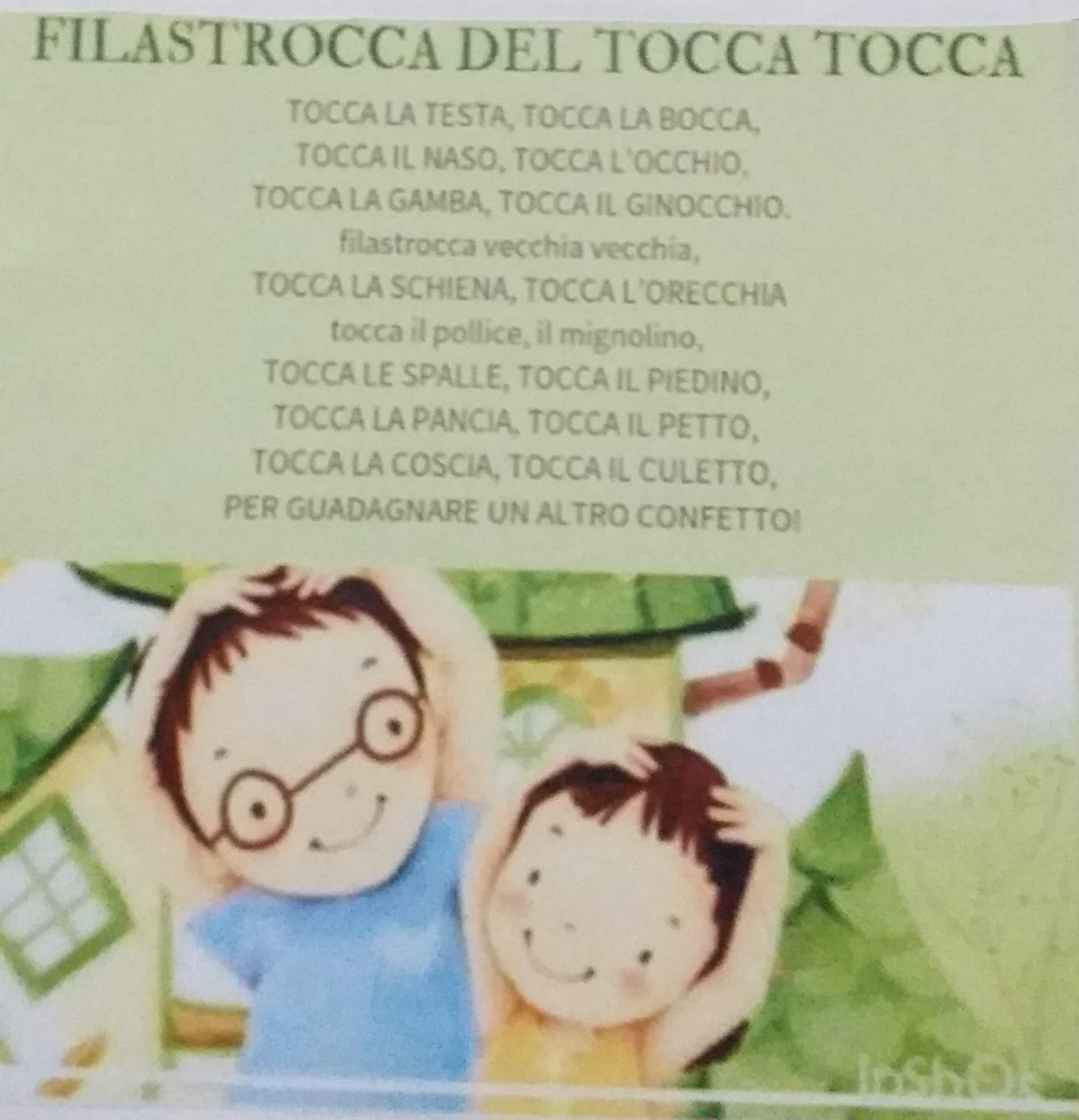 IC3 
Ponte 
Siciliano
Plesso Rodari
Insegnanti: Napoletano Lucia e Pulcrano Mariagrazia